Εκτέλεση πλαγίου
Τι είναι η εκτέλεση του πλαγίου
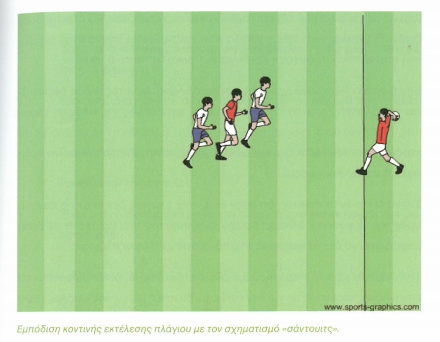 Προσοχή !
Σύμφωνα με έρευνες
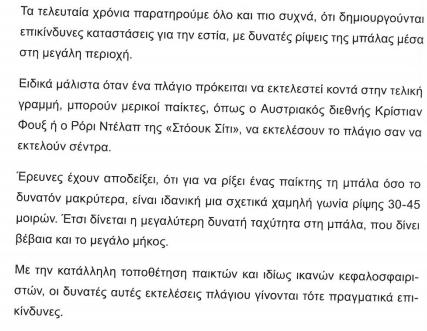 Εκτέλεση πέναλτι
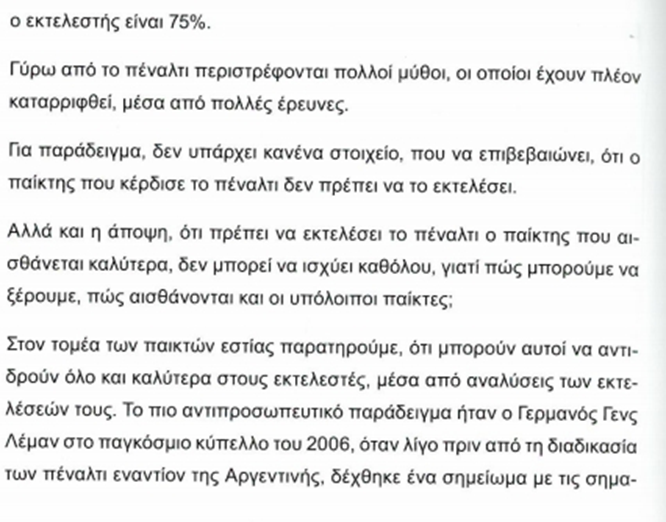 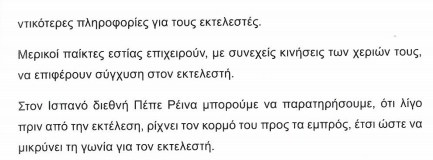 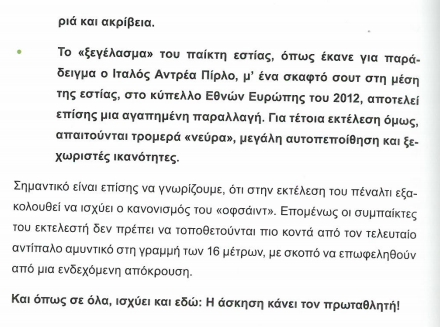 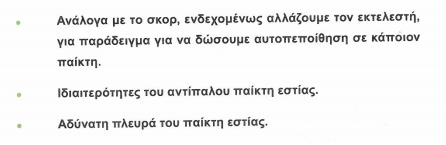 Πλάνο Β: στρατηγικές <Αν Αυτό… τότε Εκείνο>
Πλάνο Β: αριθμητικό μειονέκτημα/ πλεονέκτημα
Συνεπώς
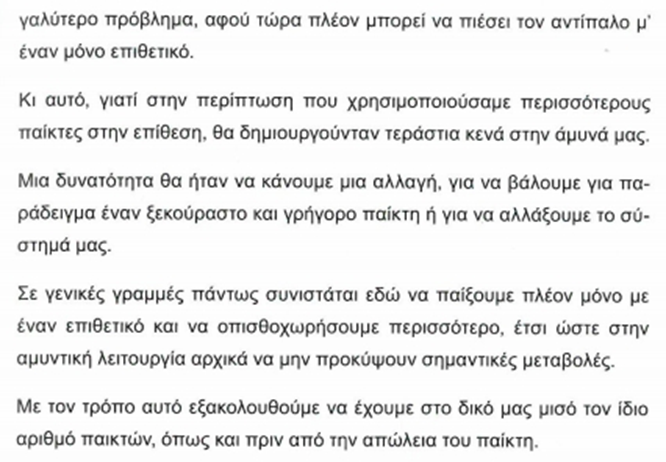 Συνεπώς
Ευχαριστώ για την προσοχή σας